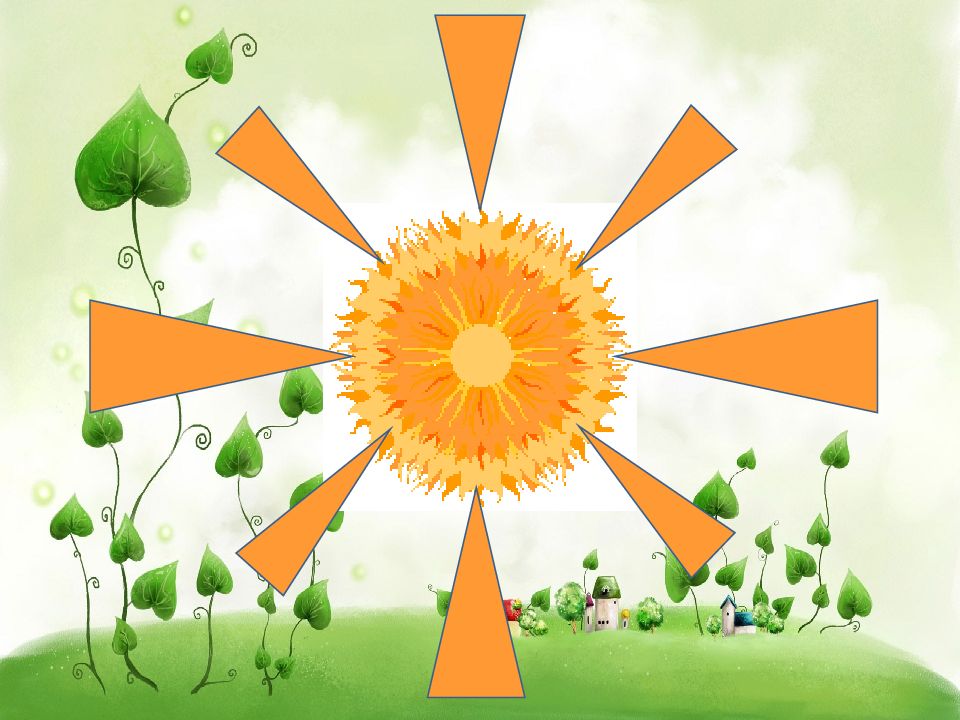 БИБЛИОТЕКА МАТЕРИАЛОВ
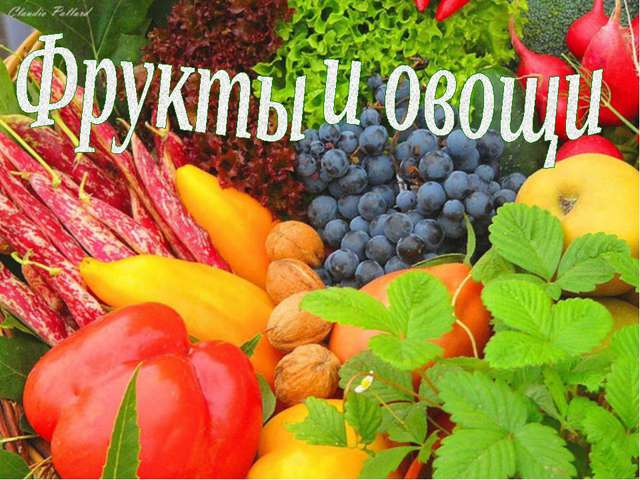 Витамины для здоровья
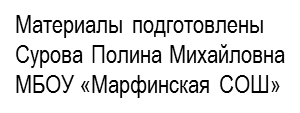 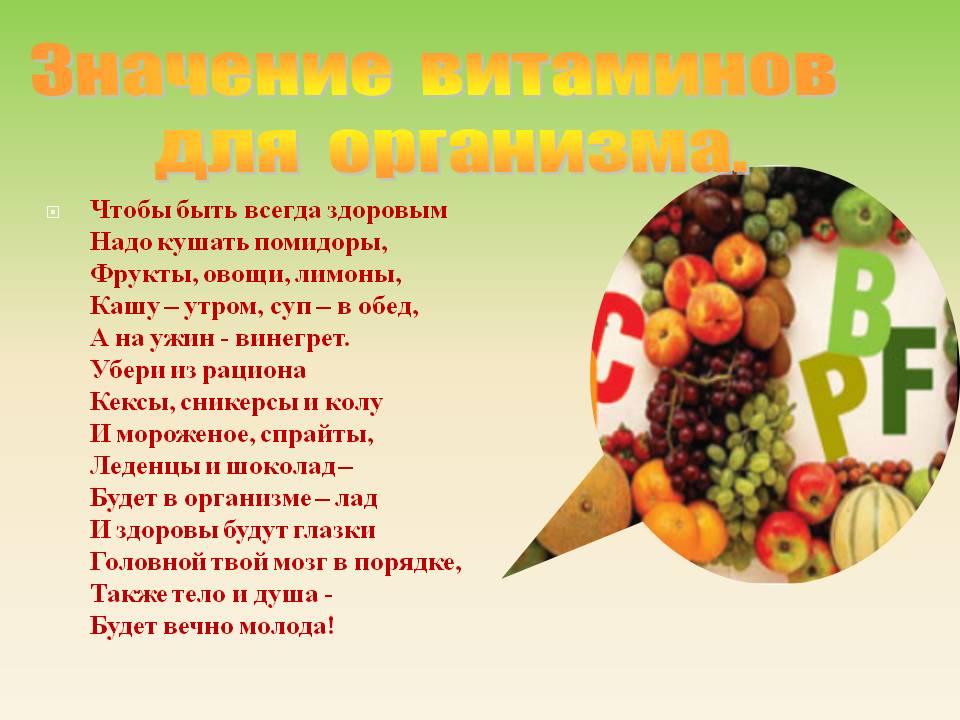 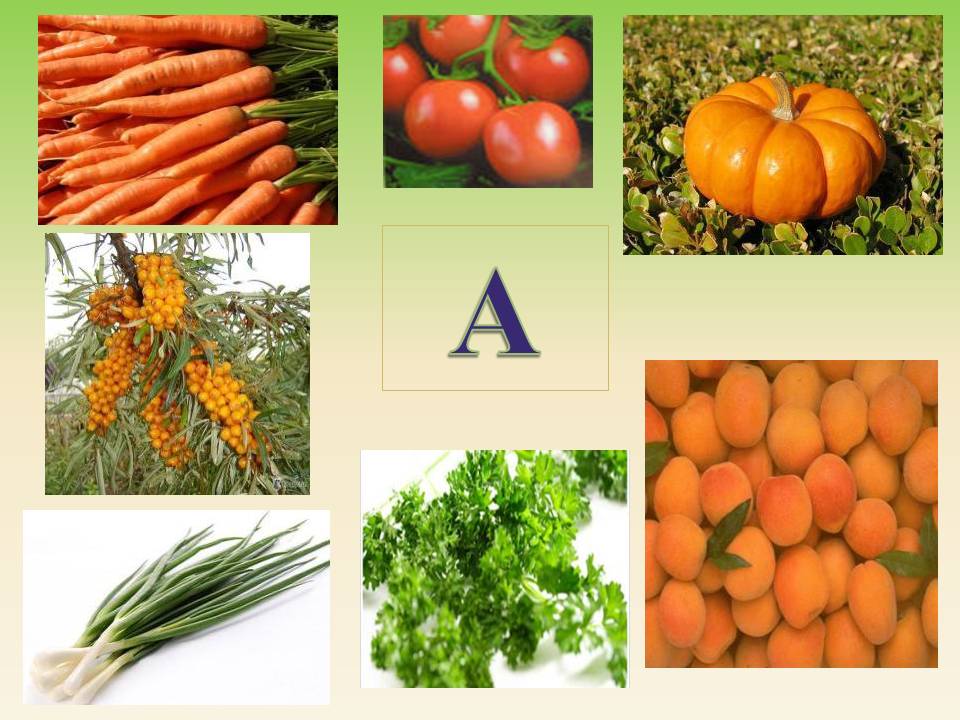 Где же витамин «А» найти,
Чтобы видеть и расти?
И морковь, и абрикосы
Витамин в себе тот носят.
В фруктах, ягодах он есть.
Их нам всех не перечесть.
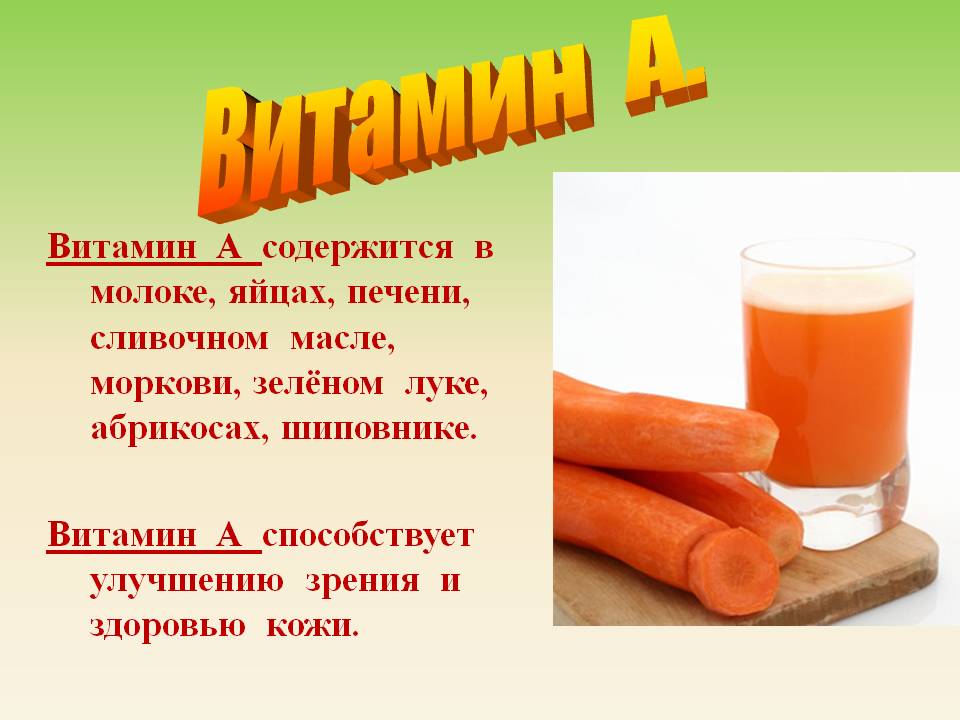 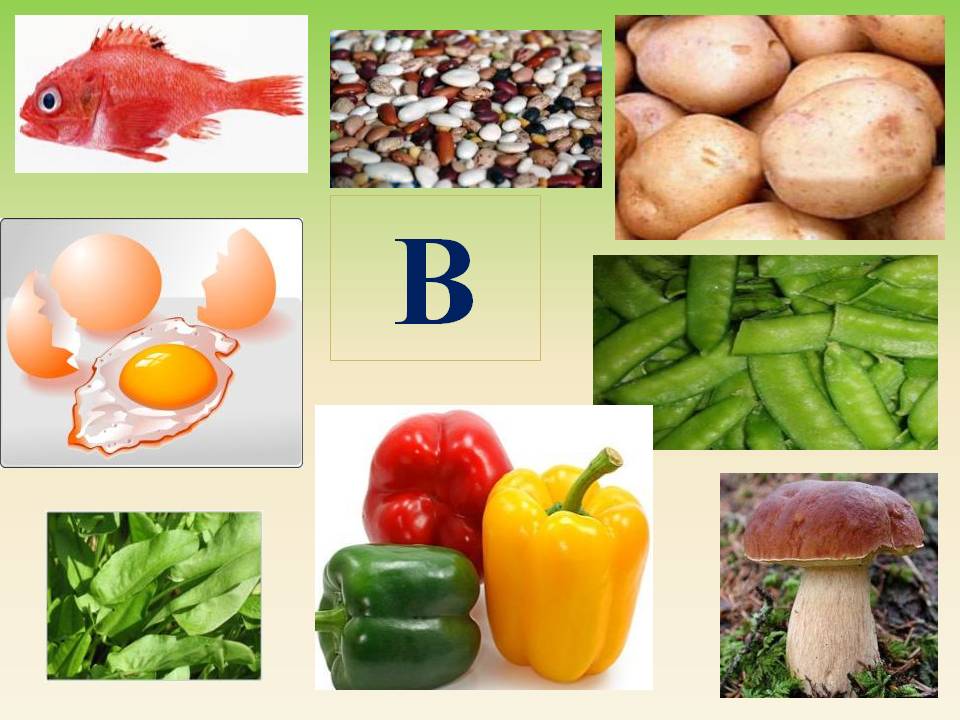 Рыба, фасоль, яйцо и картофель,
шпинат, перец, грибы…
Витамины «В» имеют
И отдать нам их сумеют.
«В» — в наружной части злаков,
Хоть он там неодинаков.
Это вовсе не беда,
Группа «В» там есть всегда.
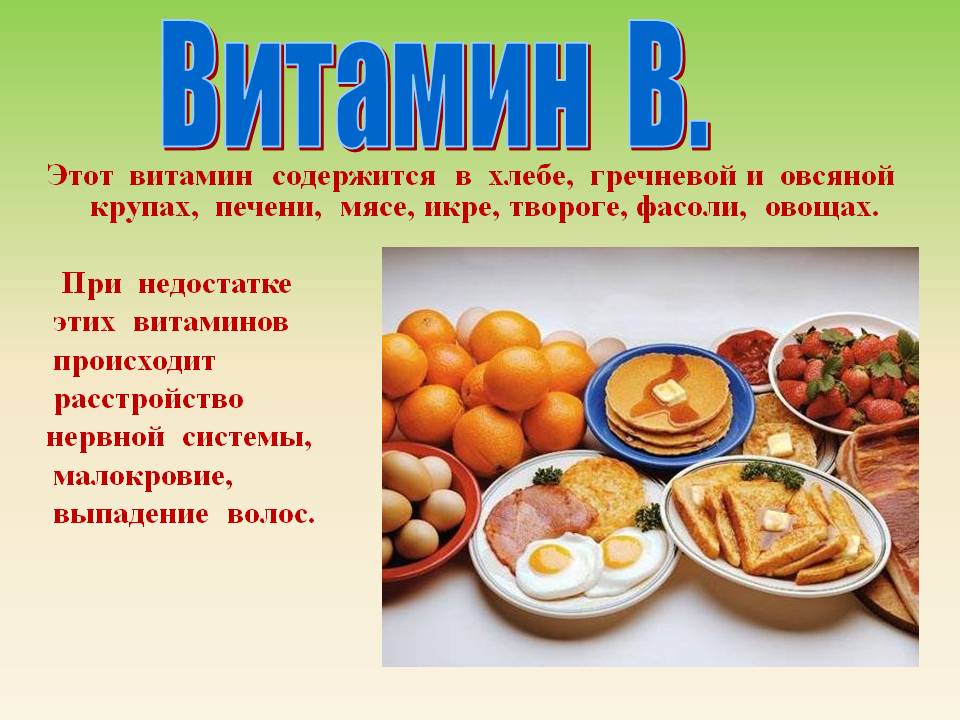 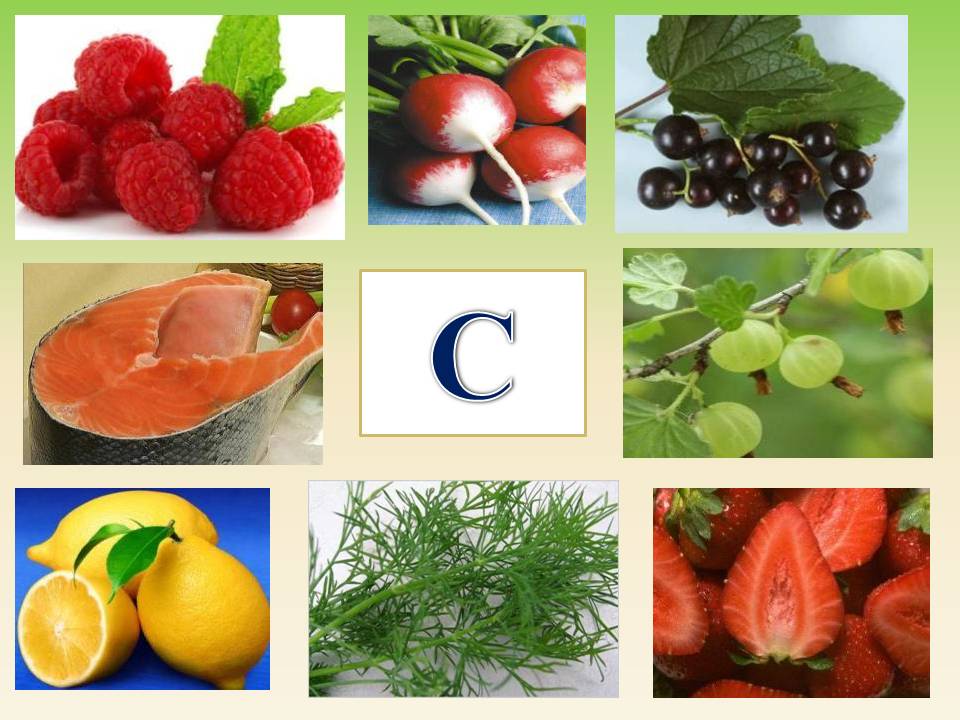 Витамин С есть в фруктах,
Он есть и во многих овощах.
Малина, крыжовник, черная смородина -
главные источники,
А еще петрушка, клубника и лимончики.
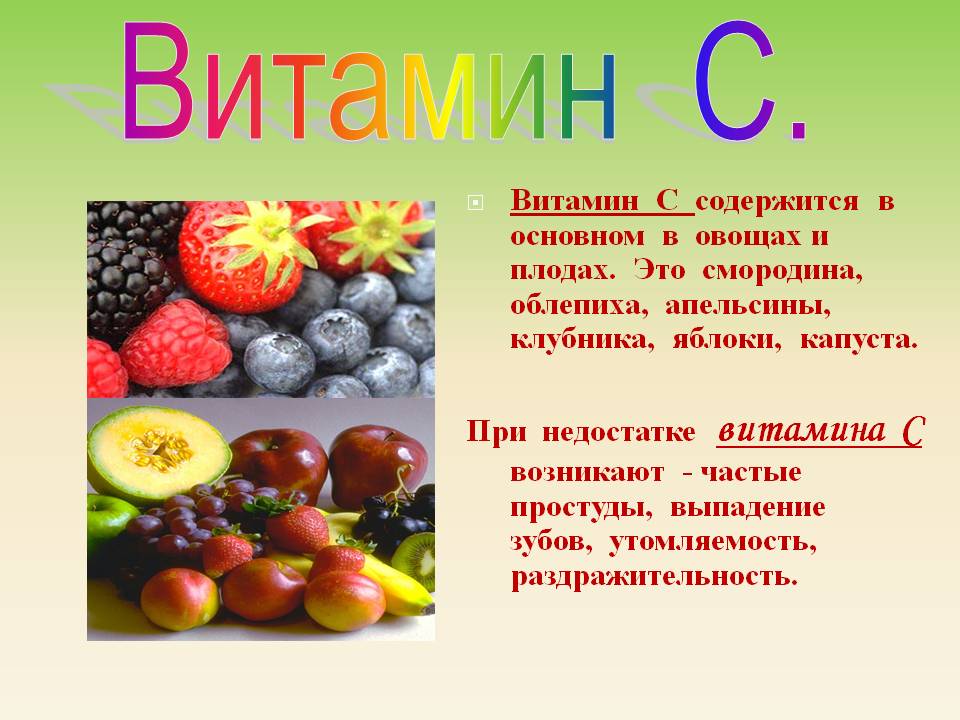 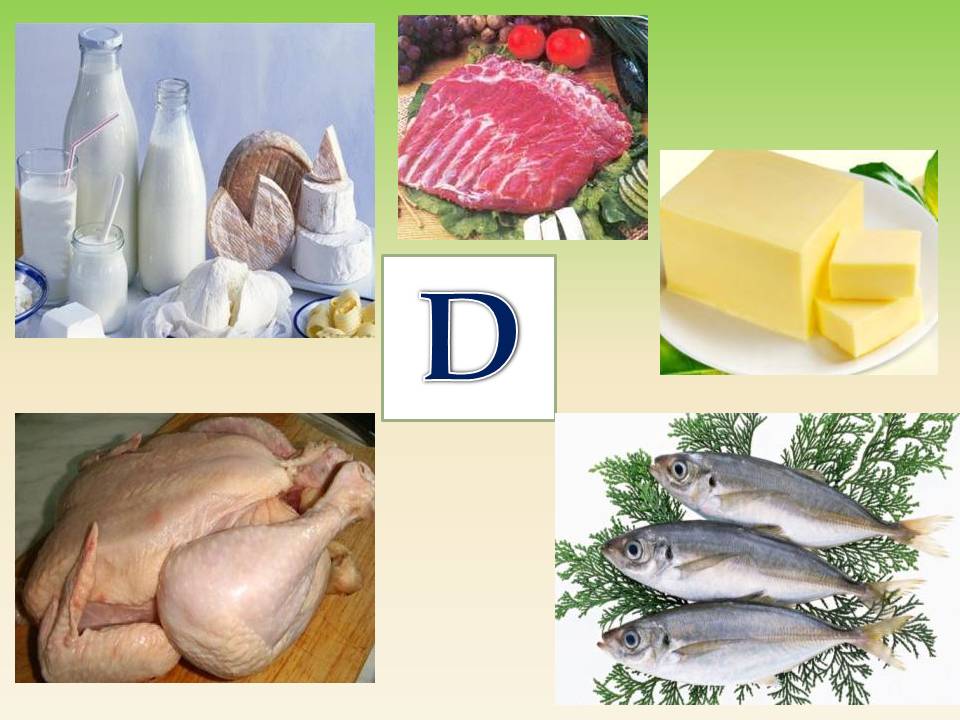 Витамин Д укрепляет зубы, кости,
Отгоняет от нас все напасти.
Употребляйте  курицу, рыбу, масло  и икру.
Располагайте свой организм к добру.
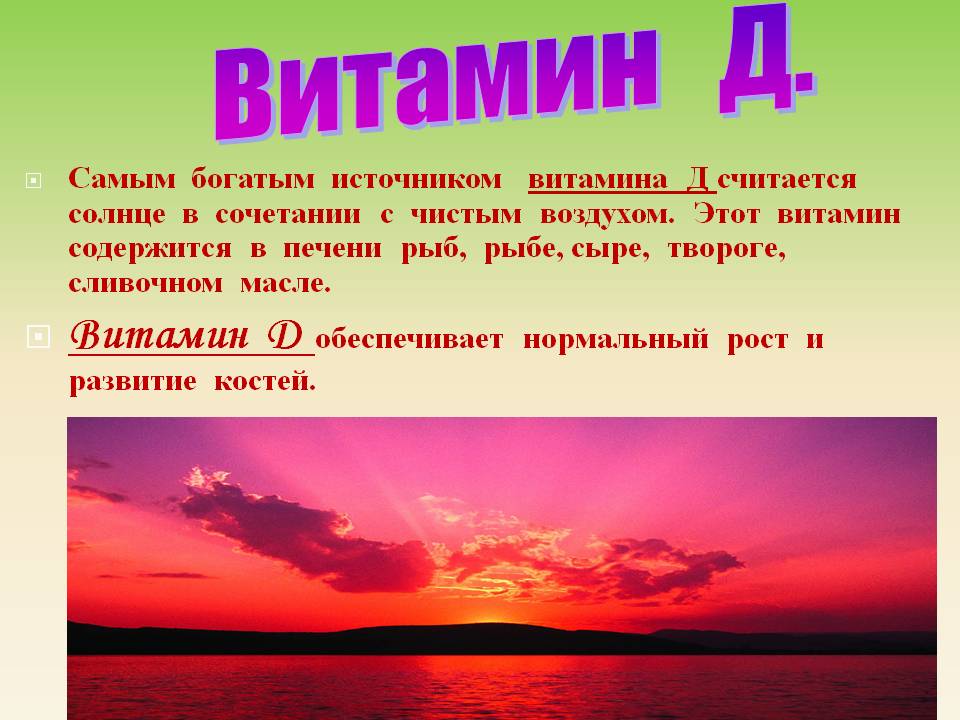 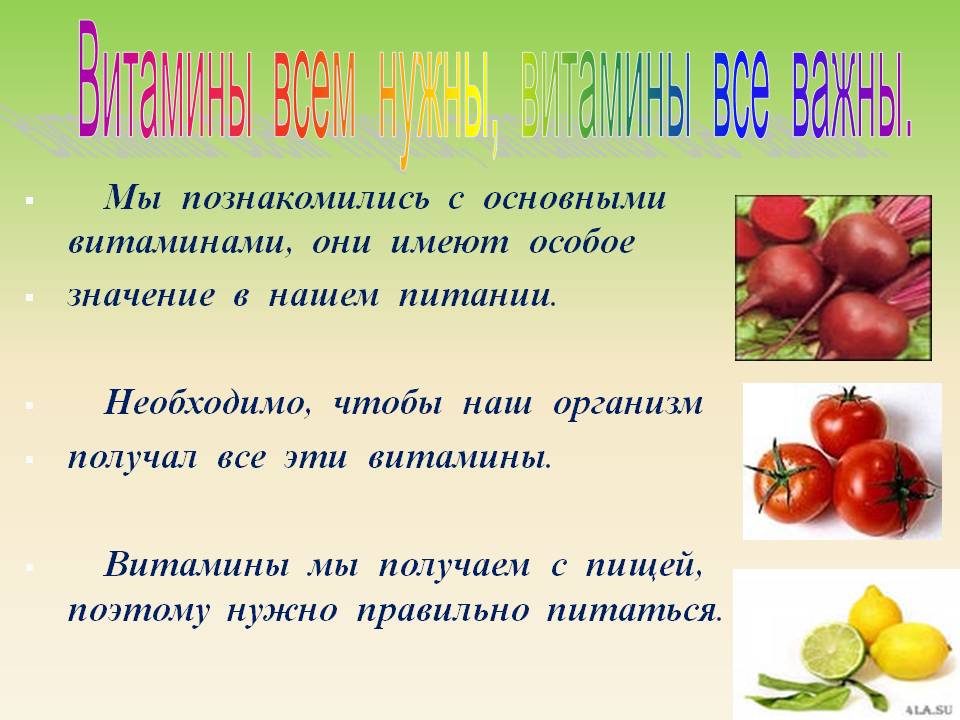 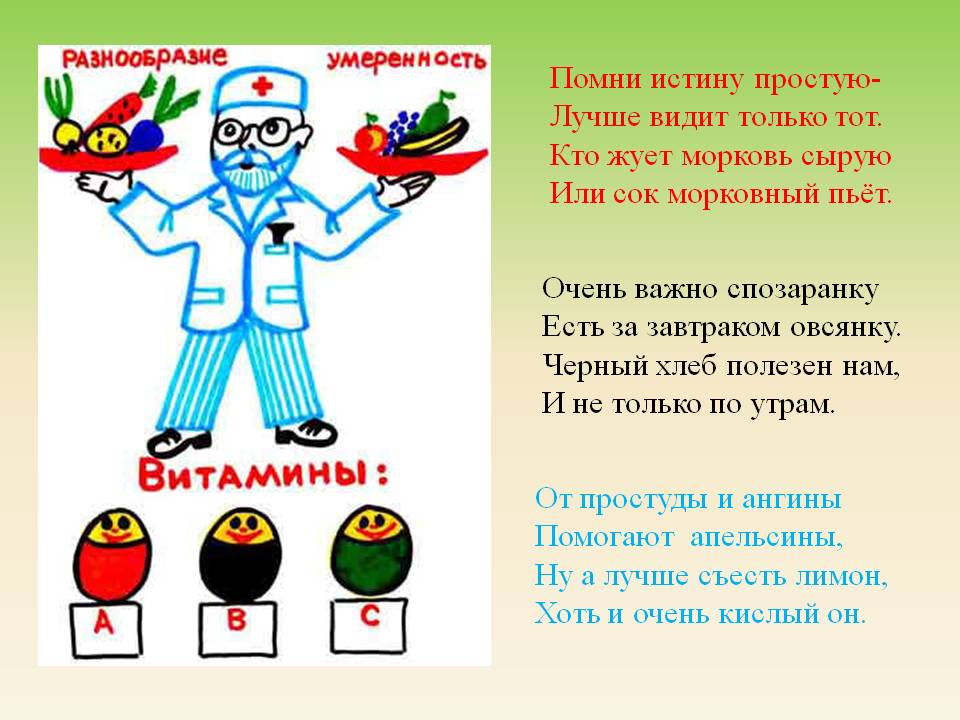 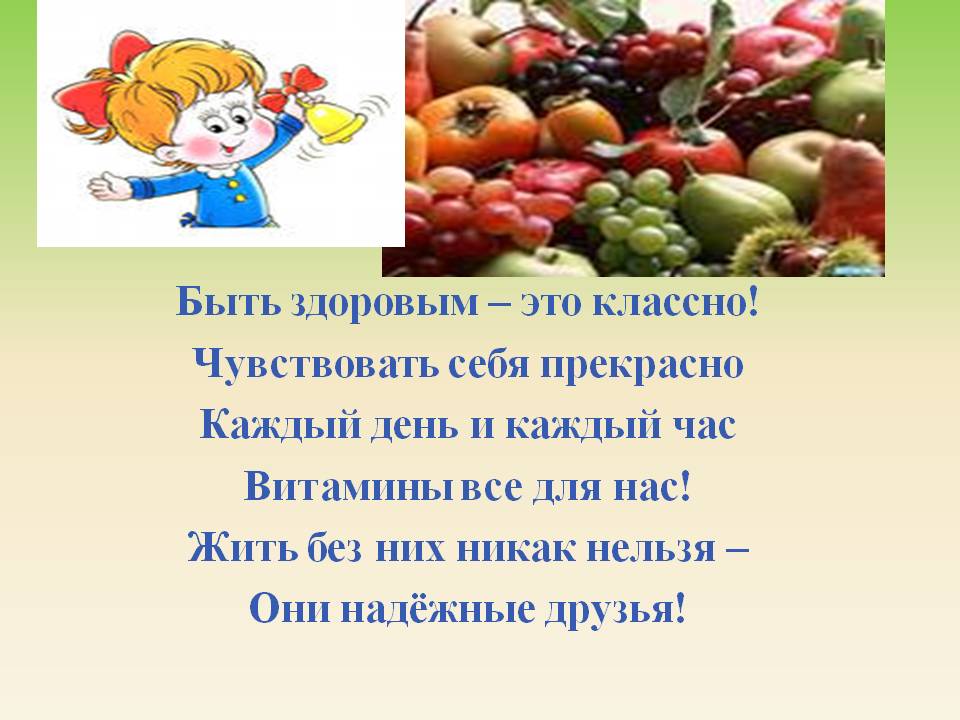 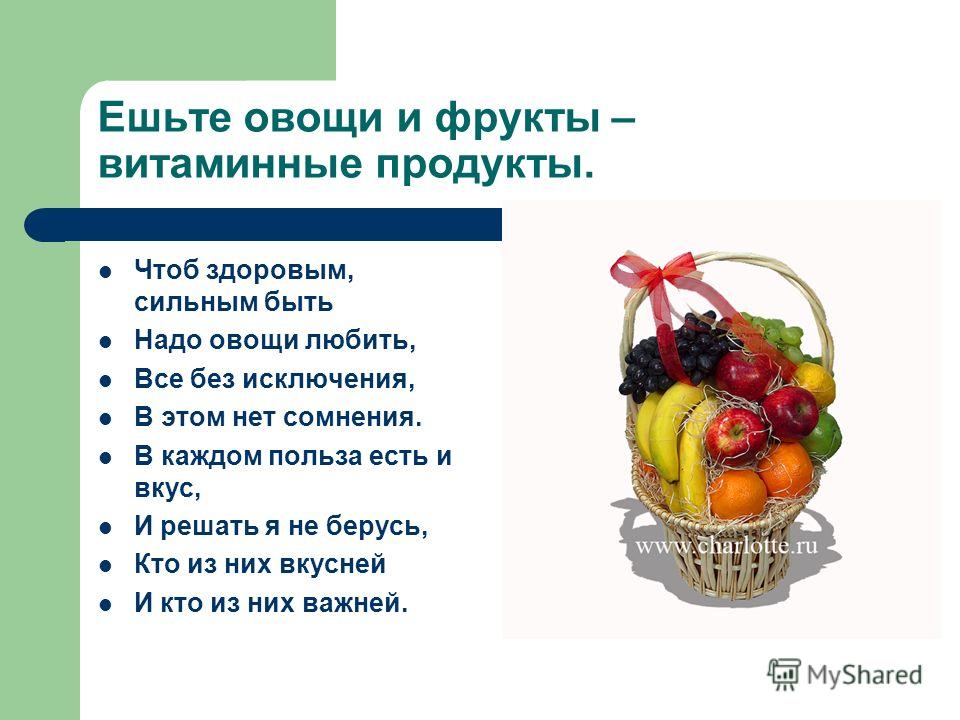 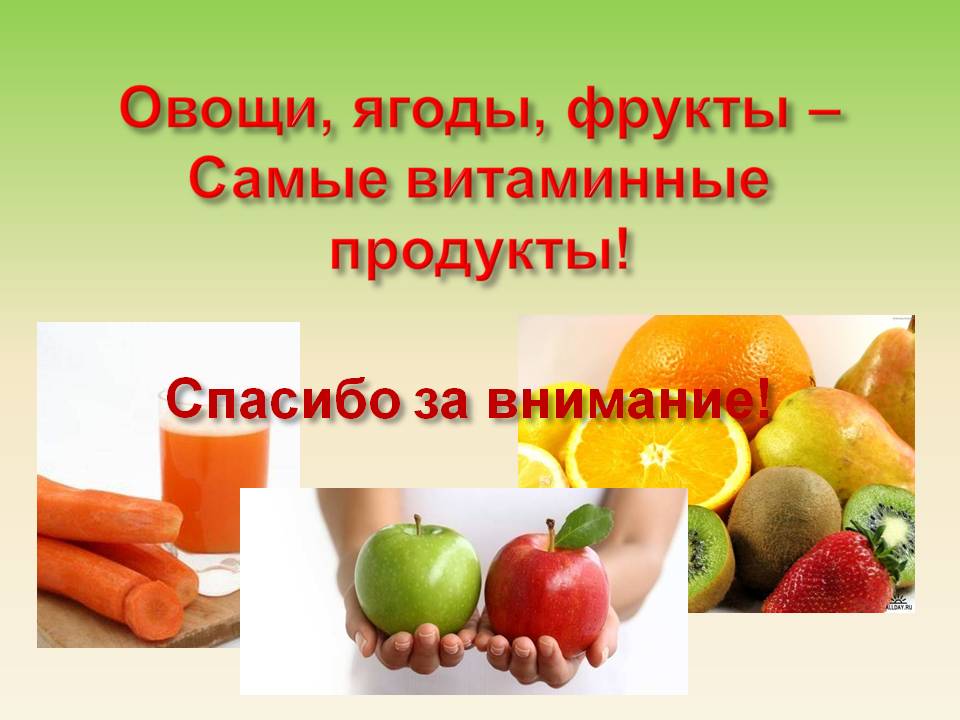